Технология создания мультфильма с детьми дошкольного возраста
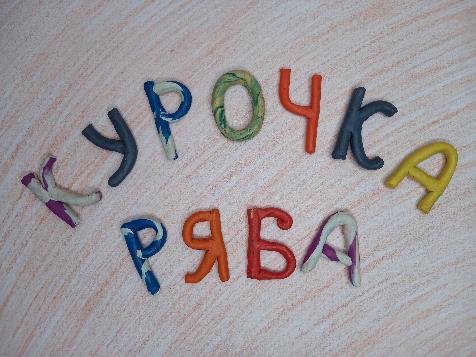 КОЧНЕВА ВЕРА ИВАНОВНА
ВОСПИТАТЕЛЬ, 
МАДОУ г. Мурманска 26
Знакомство с азами мультипликации
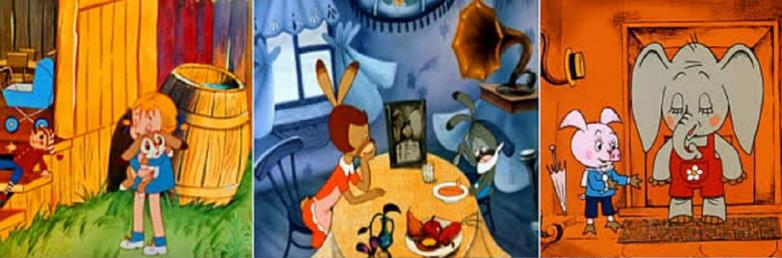 Виды мультипликации:
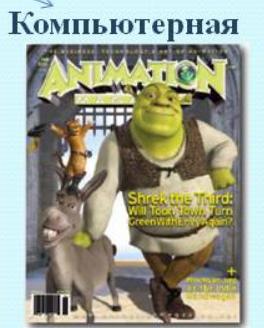 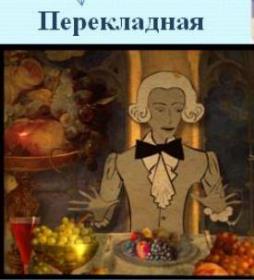 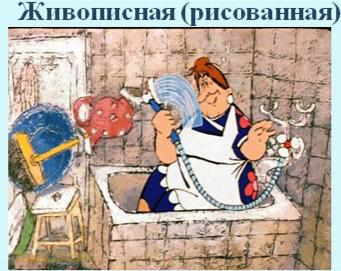 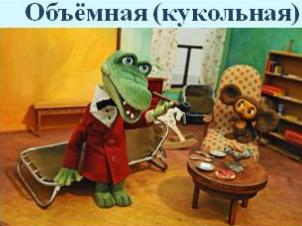 Предварительный план работы
Последовательность действий, предполагаемые сроки
- Определяюсь с идеей и темой будущего мультфильма-  20.03.21
- Пишу сценарий  / подбираю сценарий – 22-24.03.21
-Решаю плоский или объемный будет мультфильм – 22.03.21
- Рисуем, лепим, вырезаем, делаем наброски – 23.-24.03.21
-Заготавливаем фоны; Устанавливаем  и настраиваем фотоаппарат; Определяем параметры съемки; Проверяем безопасность 24.- 27.03.21
-Начинаем съемку -28.03.21
-Показываем зрителям – 29.03.21
2. С кем в команде будем работать и их обязанности 
В команду беру 4 детей из средней группы, будем вместе лепить, и фотографировать, озвучивать. 
3. Какие технические приспособления понадобятся:
Мобильный телефон, штатив, лампа для освещения,  программа для монтажа и обработки звука.
Оборудование и материалы необходимые для создания мультипликации:
Фотоаппарат  /  мобильный телефон;
Штатив
 Диктофон;
Дополнительное освещение (лампа);
Материал для создания персонажей и  декораций.
Этапы создания мультфильма:
1. Организационный этап.
Пишем сценарий
Продумываем персонажей мультфильма 
Выбираем техники исполнения мультфильма 
Распределяем роли и обязанности. 

2. Производственный этап.
Изготовление героев и декораций
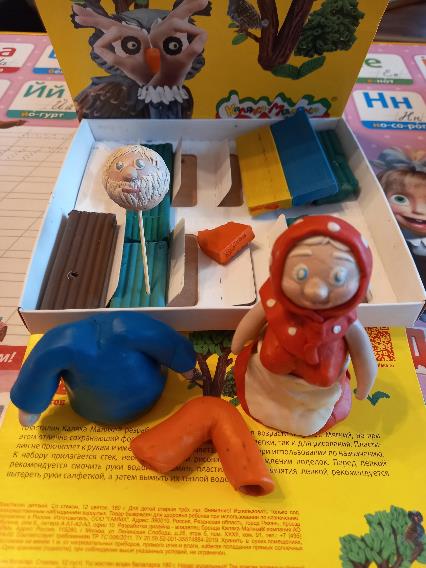 Заготовки для бабушки и дедушки
Персонаж:
Имя:  Валя
Пол:  Женский
Возраст: 70 лет
Особые приметы: добрая, любит готовить.
Где живет: в деревне
Семейное положение: замужем, двое детей
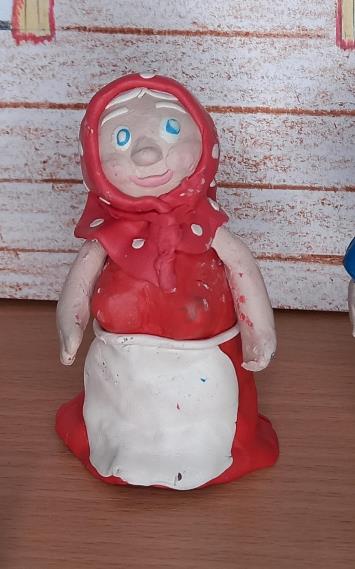 Персонаж:
Имя:  Ваня
Пол:  Мужской 
Возраст: 76 лет
Особые приметы: общительный,
 любит ходить в лес.
Где живет: в деревне
Семейное положение: женат
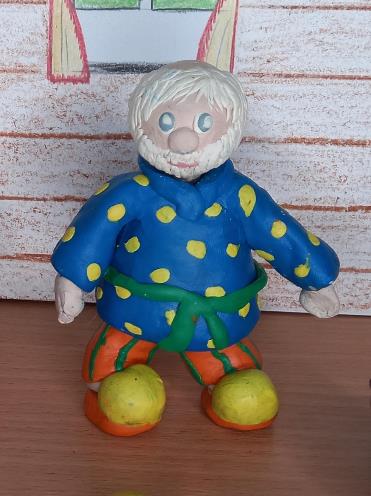 ПОДГОТОВКА  ФОНА и АТРИБУТОВ
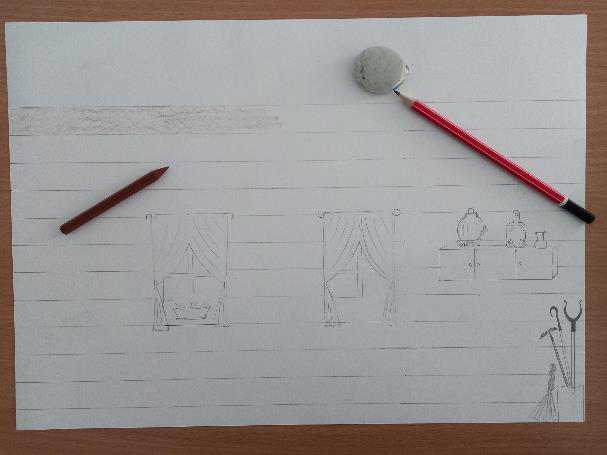 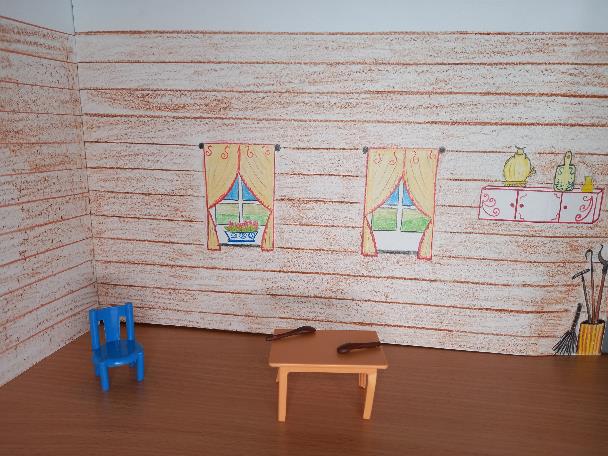 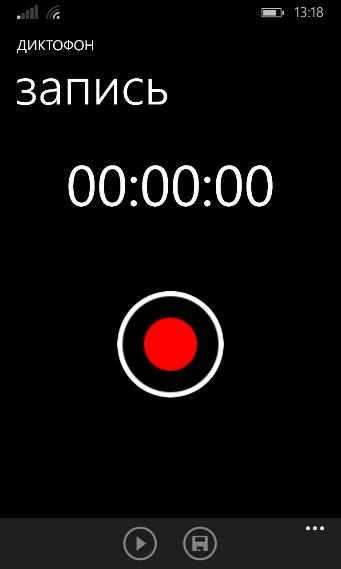 Осуществляем звуковое оформление (дети проявляют свои актёрские способности: выразительное чтение текста). Записываем на диктофон.
КАДРЫ ИЗ МУЛЬТФИЛЬМА
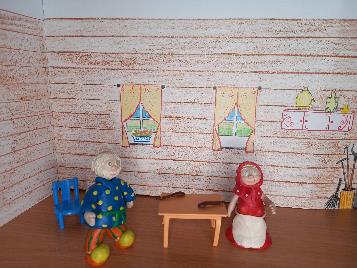 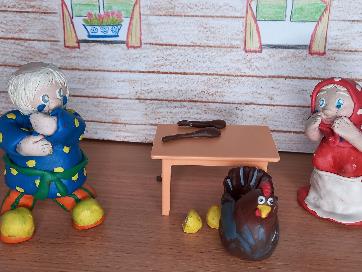 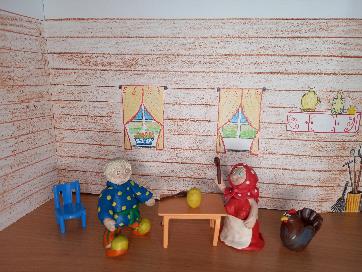 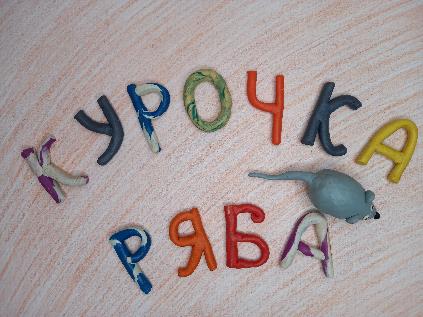 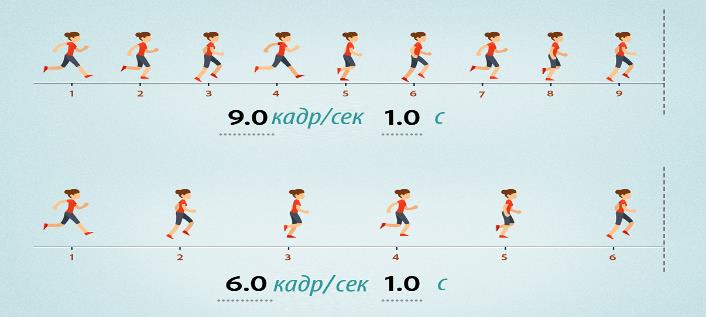 Программы для монтажа:
Программа для монтажа фильмов VideoShow;
Программа для монтажа фильмов Movavi Clips;
 Программа для монтажа фильмов YouCut;
Программа для монтажа фильмов VivaVideo;
VLC – бесплатный видеоплеер с возможностями конвертирования видео и записи экрана;
Audaciti – бесплатная программа записи и обработки звука;
Премьера мультфильма! Просмотр мультфильма, совместно с родителями или с детьми из других групп. Дети, создав свой фильм, и получив своего зрителя, смогут почувствовать свою значимость, стать более уверенными и активными в жизни.
СПАСИБО ЗА ВНИМАНИЕ!!!